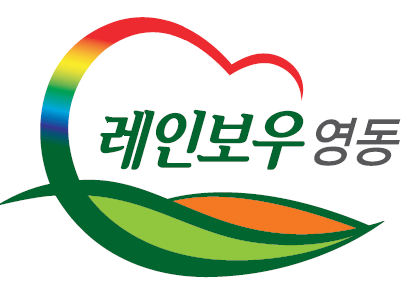 주간업무 추진계획
( 2024. 3. 11. ~ 3. 17.)
1. 충청북도 정부합동감사 본감사
3. 11.(월) ~ 3. 27.(수) / 9개 부·처·청
2020년 수감 이후 현재까지 추진한 사무 전반
.
기 획 감 사 과
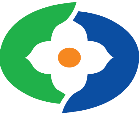 2. 제320회 영동군의회 임시회
.
3. 제4기 영동군 SNS 홍보단 팸투어
3. 15.(금) ~ 3. 17.(일) / 국악체험촌 / 40여 명
국악체험촌 및 관내 여행지 팸투어
.